West OaklandTruck Management Plan (TMP)
Regulatory Updates to Truck Parking & Network of Truck Routes and Truck Prohibited Streets in West Oakland
March 11, 2022
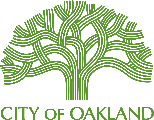 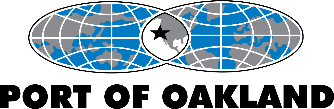 TMP: 10 Strategies to Reduce Effects of Trucks
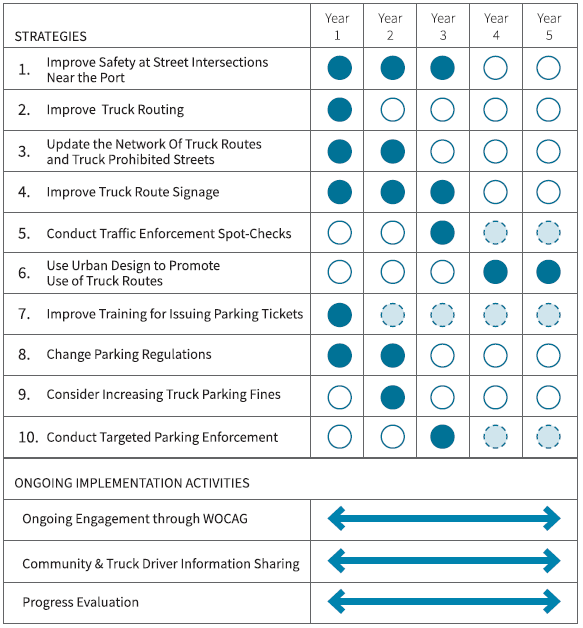 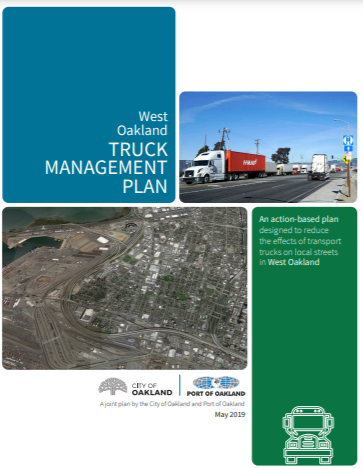 City and Port co-manage the delivery of TMP actions
[Speaker Notes: Note extensive engagement (from following hidden slide)
WOCAP]
May to Aug. 2020 Community Engagement
Refine TMP proposals
Communication Channels
Email blasts
Website
Survey
Flyer
Virtual Meetings
Truck–Related Business  Follow up*
Industry/Trade Group      Meetings
Trucker Work Group
Harbor Trucking Assoc.
Phone calls to individual businesses
Flyers emailed to:
Biz Alert
Western State Trucking Association e-newsletter
Truck Driver Facebook Groups & Bill Aboudi Yahoo Group
Flyer at Port STEP CSC
WOEIP & WOCAP
WOCAG
Howard Terminal CBA
Stakeholder Group Meetings
Prescott Neighborhood Council
West Oakland Neighbors
Field visit to Prescott Neighborhood
Neighborhood Group  Meetings
*Due to low turn out at virtual meetings and the important role that truck operators and industrial community have in ensuring success of changes
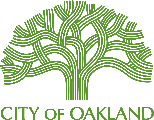 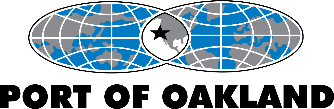 [Speaker Notes: You will hear that our engagement was not good enough]
Proposal 1
Update truck parking regulations to limit extent of truck parking in West Oakland
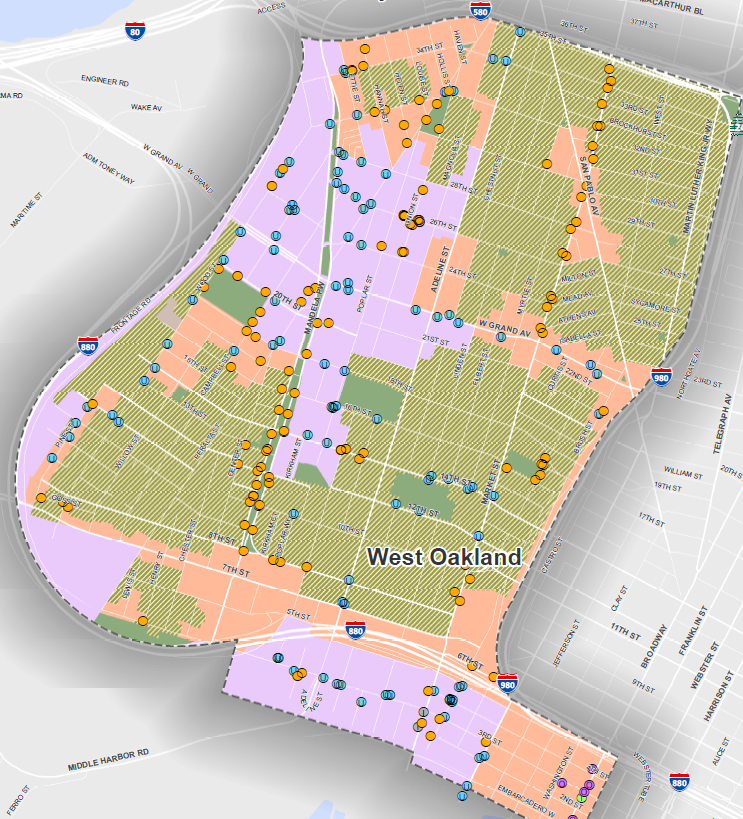 Current Truck Parking Regulations
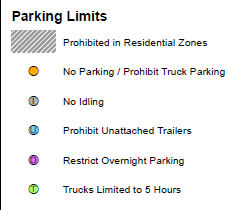 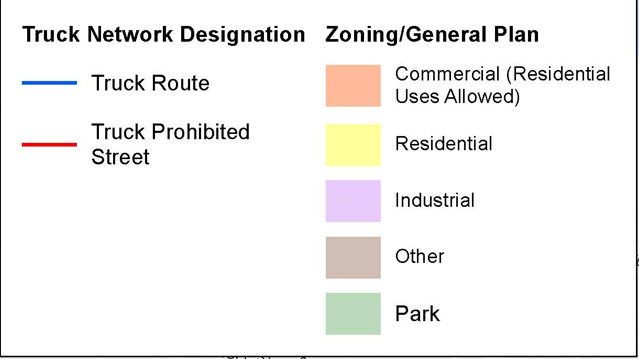 [Speaker Notes: Touch on proposal (flips how we currently regulate) and point out where we responded to community feedback]
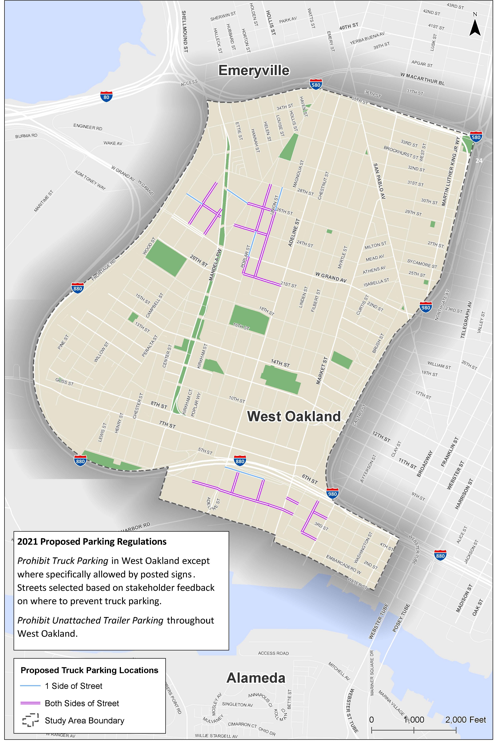 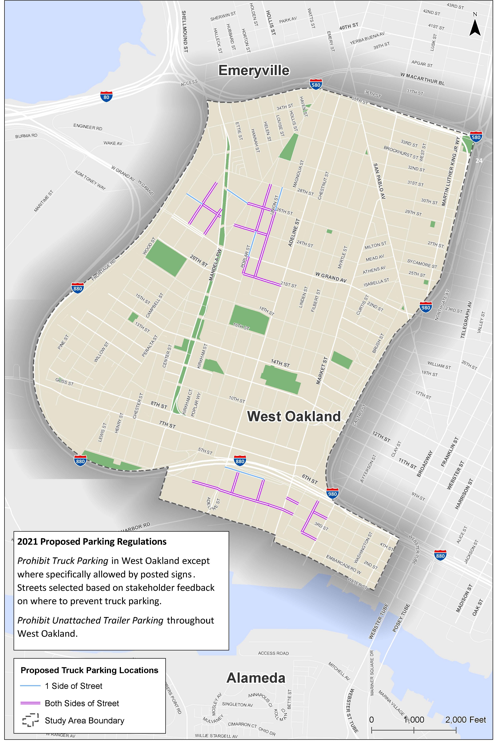 Proposed Truck Parking Regulations
Prohibit truck parking in West Oakland except where specifically allowed by posted signs. 

Streets selected based on stakeholder feedback on where to prevent truck parking.
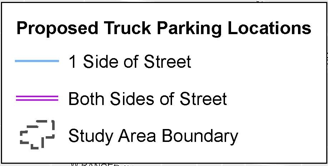 [Speaker Notes: Touch on proposal (flips how we currently regulate) and point out where we responded to community feedback]
Proposal 2
Prohibit unattached trailer parking citywide
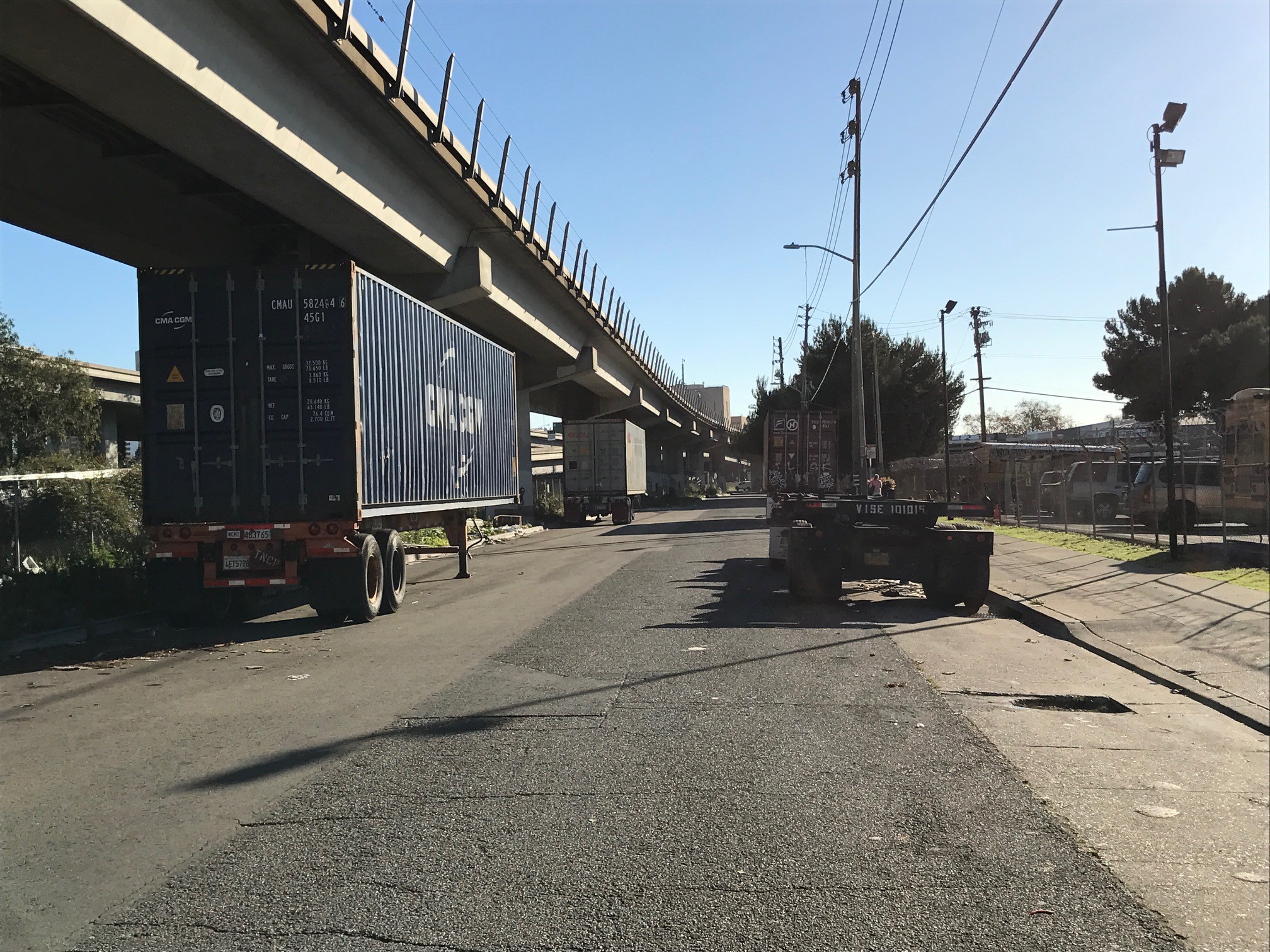 Prohibit unattached trailer parking citywide
Proposal 3
Update the network of truck routes and truck prohibited streets in West Oakland
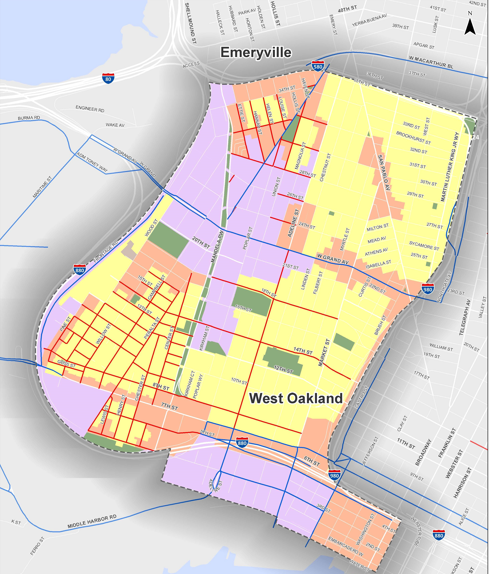 Proposed Network of Truck Routes & Truck Prohibited Streets
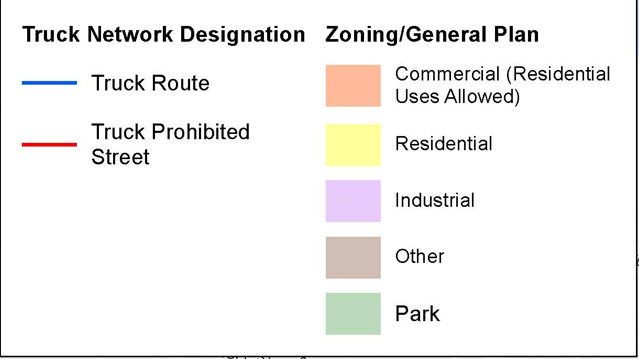 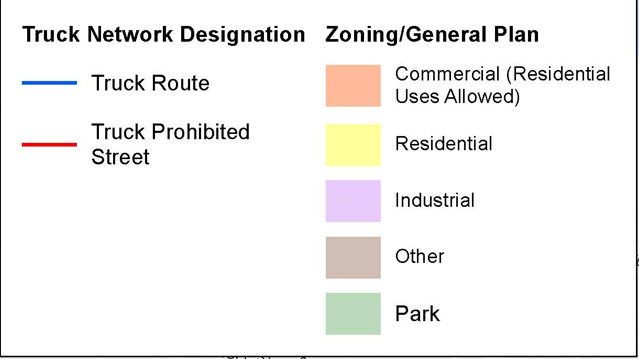 [Speaker Notes: Point out streets]
Frontage Road
Community feedback & City’s and Port’s response about designating Frontage Road as a truck route
Frontage Road 
Today
4 travel lanes plus a median
Trees and wall separate housing
Few driveways
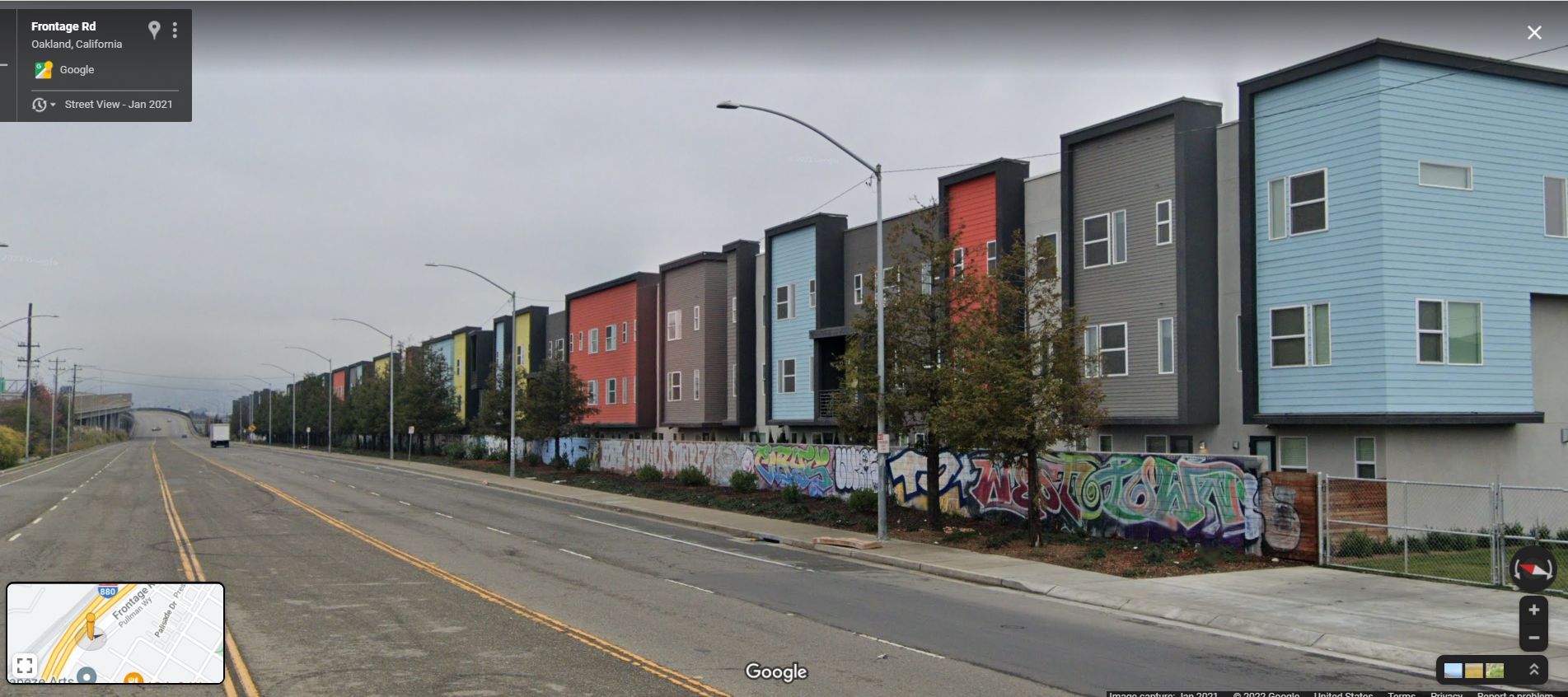 Wood St. EIR is clear that project development intended to maintain truck use on Frontage Road (e.g. see MM TR-9.1)
Frontage Road at 11th St.; Google Maps
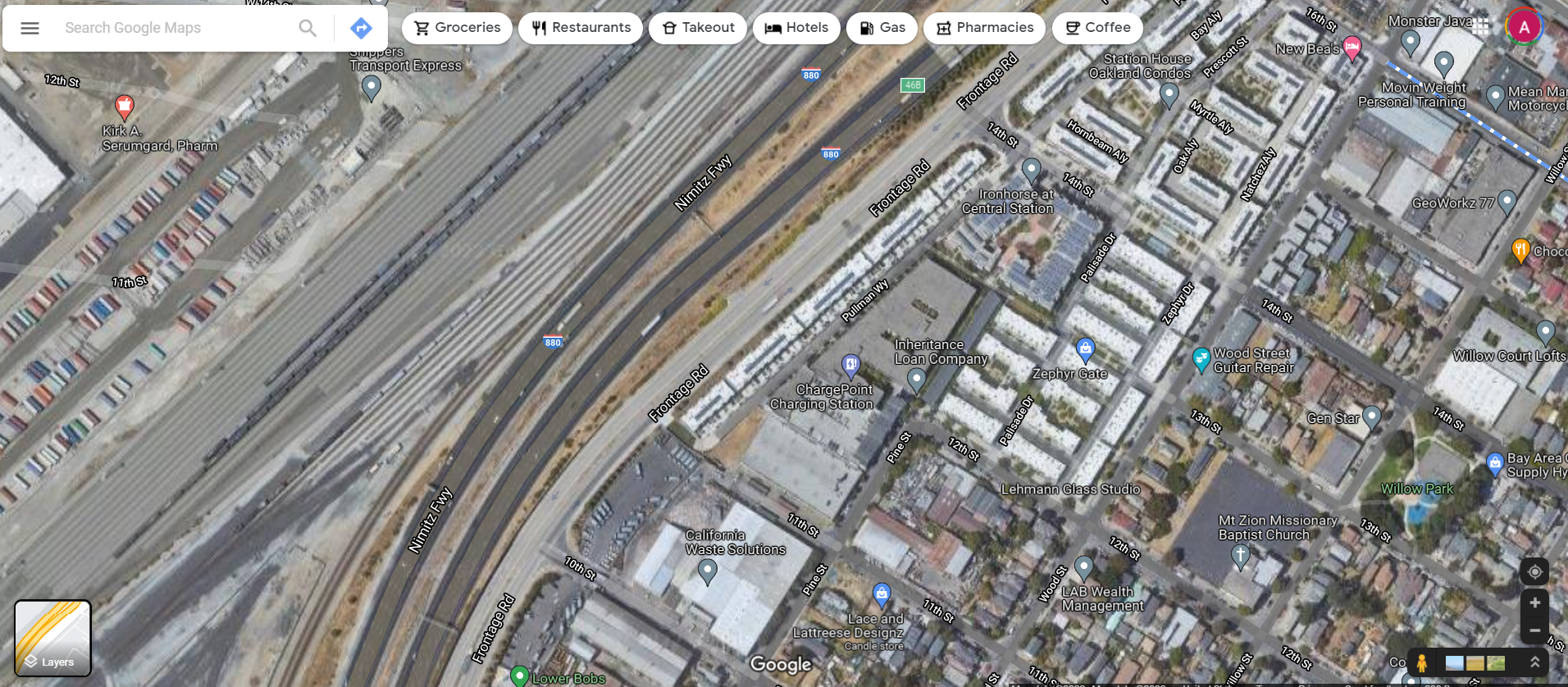 [Speaker Notes: 2002 Army Base Redevelopomment]
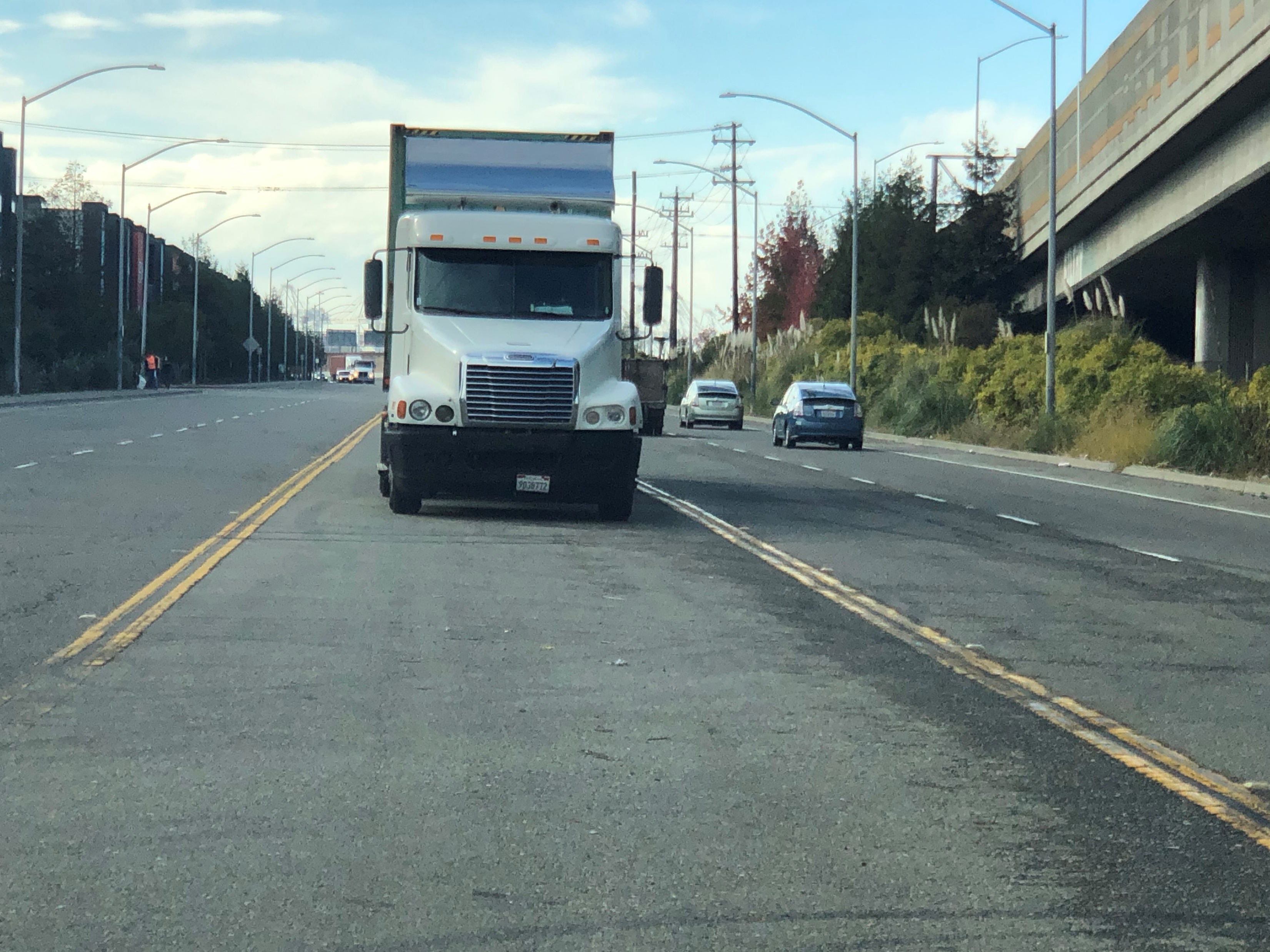 May-Aug.   2020 
Outreach
Feedback on Formalizing Frontage Road as a Truck Route
Traffic Safety
Need to stop the truck stopping/ parking on Frontage Road (causing fatalities)
Dangerous (traffic speed, trucks parked in the median causing collisions, sideshows)

Quality of life impacts 
Trash/litter (no one cleans up trash)
Trucks are loud / noise issues
Pavement deterioration

Alternatives
Design alternatives (lane narrowing, vegetated buffers & traffic calming recommendations)
Use alternative streets such as Maritime Street

Street Character
Frontage Road is not bike/walk friendly
Neighborhood Sentiment
Disregarding community feedback
Historic Disinvestment
Frontage Road should not be a truck route
Concerned about amount of trucks, more trucks as Port grows?

Close Proximity to Residential
High housing density near Frontage Road
Frontage Road is residential in nature

Health and Air Quality
Air quality/pollution /public health concerns
Truck Idling causing diesel emissions
Frontage Road Study Process & Community Engagement
May-Aug.   2020 
Outreach
Aug. to Sept. 2020
Mar. to Oct. 2021
Mar. 2021
Sept. 2020 to Apr. 2021
Jan. 2022
Feb. 2022
Oct. 2021
City/Port meet to review approach to Frontage Road (i.e., pair truck route label with capital redesign project) with: 
WOEIP 
Prescott Neighborhood Group
City & Port sign agreement on project management roles and responsibilities related to future  Frontage Road capital project to include design changes to address community concerns (beyond the scope of TMP)
Frontage Road Study released and City/Port meet with: 
WOEIP 
Pre-meet with Prescott Neighborhood Council 
Prescott Neighborhood Council
City and Port agree to prepare Frontage Road Study and truck parking & truck route sign installation work; additional time needed for related negotiations b/w City & Port to amend “Fair Share Program” for sign design, fabrication and installation work to be done “in-house” (OakDOT)
Consultants prepare Frontage Road Study & City and Port begin negotiating approaches to address community concerns related to Frontage Road
Approach to Frontage Road Study emailed to community

Feb met w/ WOEIP to let them know consultant work kicking off and to review approach
City and Port compile and review community comments (& post compiled comments online); Frontage Road opposition identified
[Speaker Notes: Point of this slide: why might community have felt excluded? In part, because it took so long between touch points for them to hear from us due to significant negotiations that took place with the Port.]
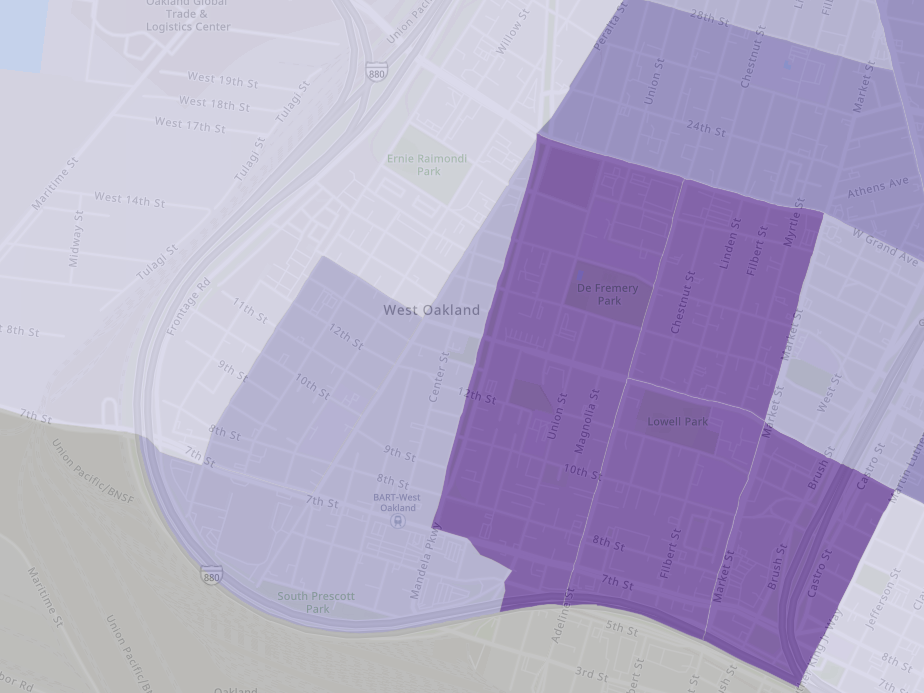 Frontage Road Study
Main Findings
Study Approach
Scenario 1 – Frontage Road as Truck Route​
Keeps trucks out of high priority equity neighborhoods in West Oakland​
Relatively small percent increase in truck volumes on Frontage Road​
Least impact to Port roadway congestion​
Scenario 2 and 3 – Frontage Road as Truck Prohibited​
Increase in truck volumes on roads in higher-priority equity areas​
Potential for significant congestion and operation delays for Port Trucks leading to increased idling and emissions
Evaluate the impacts of different scenarios on communities of color, low income residents, and other vulnerable populations using the OakDOT Geographic Equity Tool and truck travel patterns
[Speaker Notes: Verbalize explanation re: health equity (W. Oakland pollution burden well documented); OakDOT tool prioritizes race & income, use of census data, why Literature bears out that race & income are the best predictors of life outcomes (sadly)
Maritime is not viable…
Only 10% increase in truck trips]
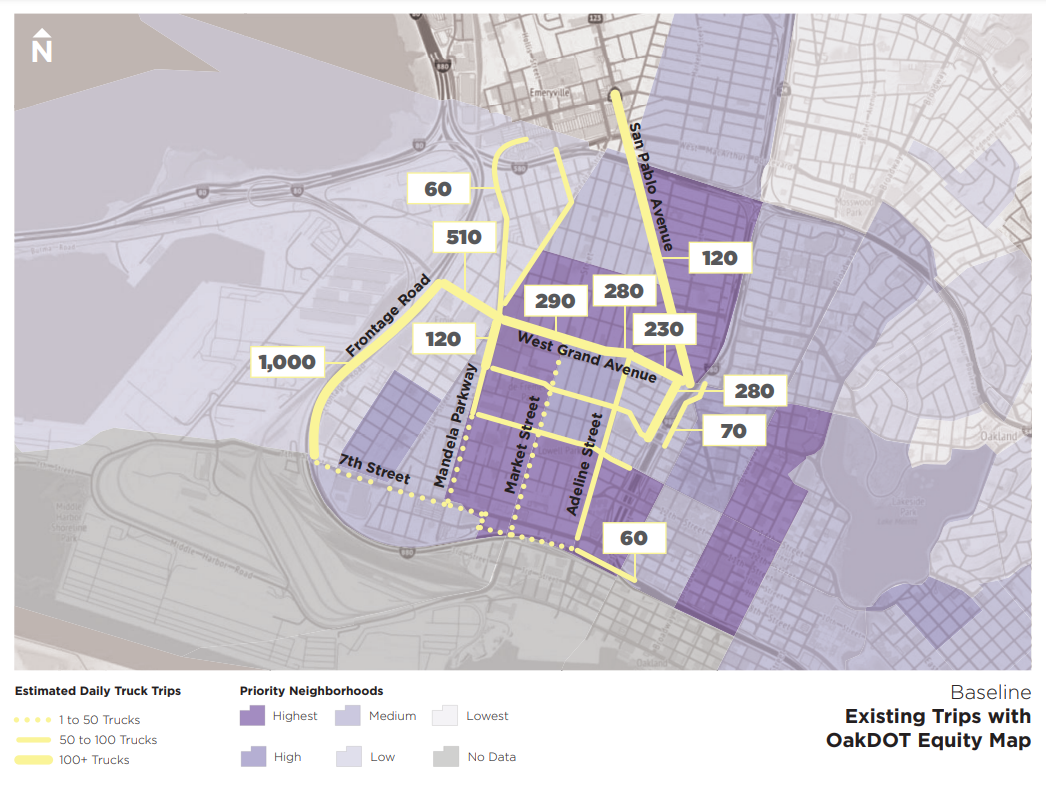 Daily Truck Trips
West Oakland Roads
[Speaker Notes: Note truck trips on Frontage Road today]
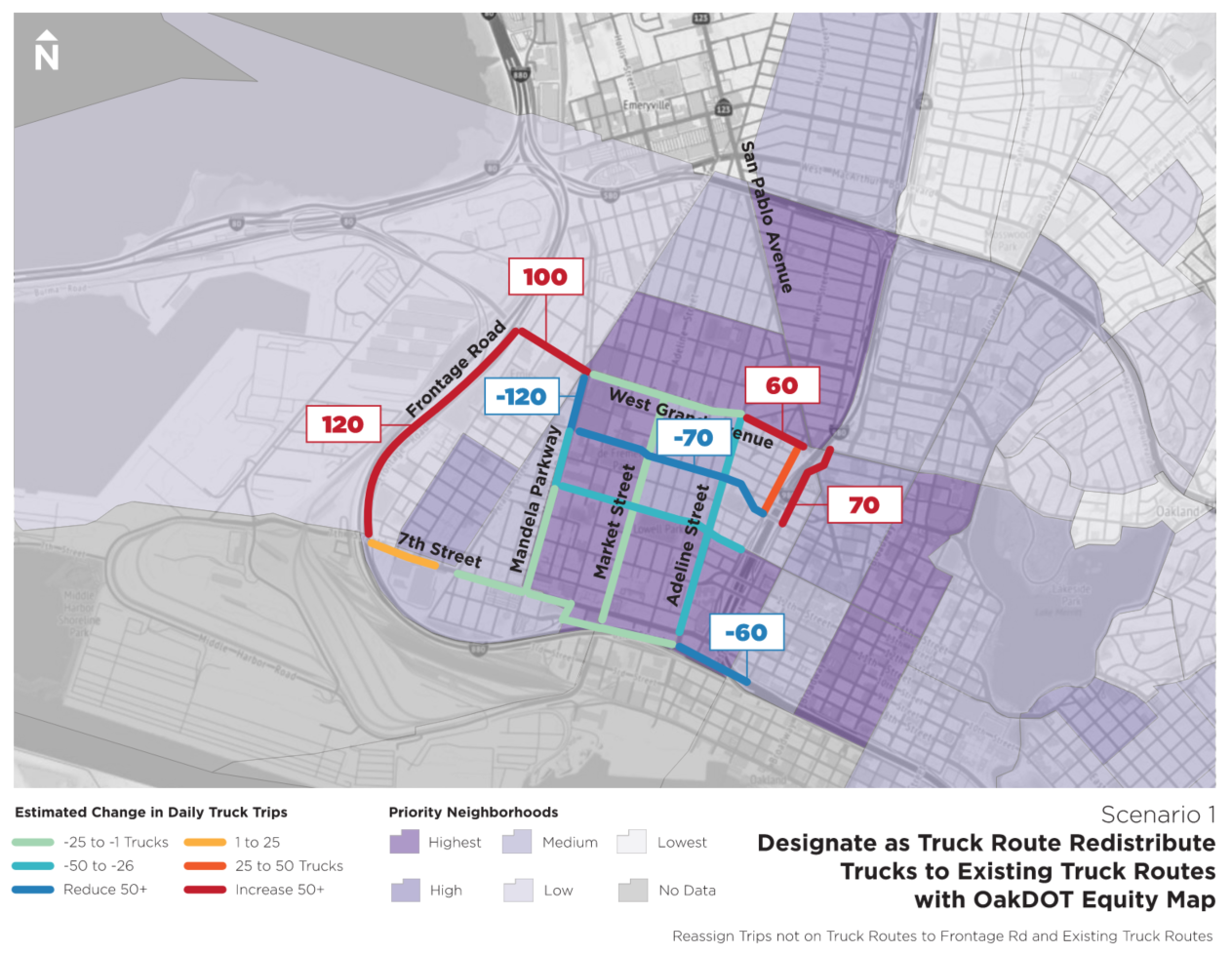 Change in Daily Truck Trips
1. Frontage Road Designated as a       Truck Route
Blue/green lines: fewer truck trips
Red/orange lines:      more truck trips
Primary Change: Trips to industrial areas north of West Grand Ave move from roads in interior of West Oakland to Frontage Rd.
[Speaker Notes: Small increase in truck trips on Frontage Road due to re-distribution of truck trips that otherwise would have traveled in the neighborhood
Fewer trips in the core of the neighborhood, in higher priority equity areas]
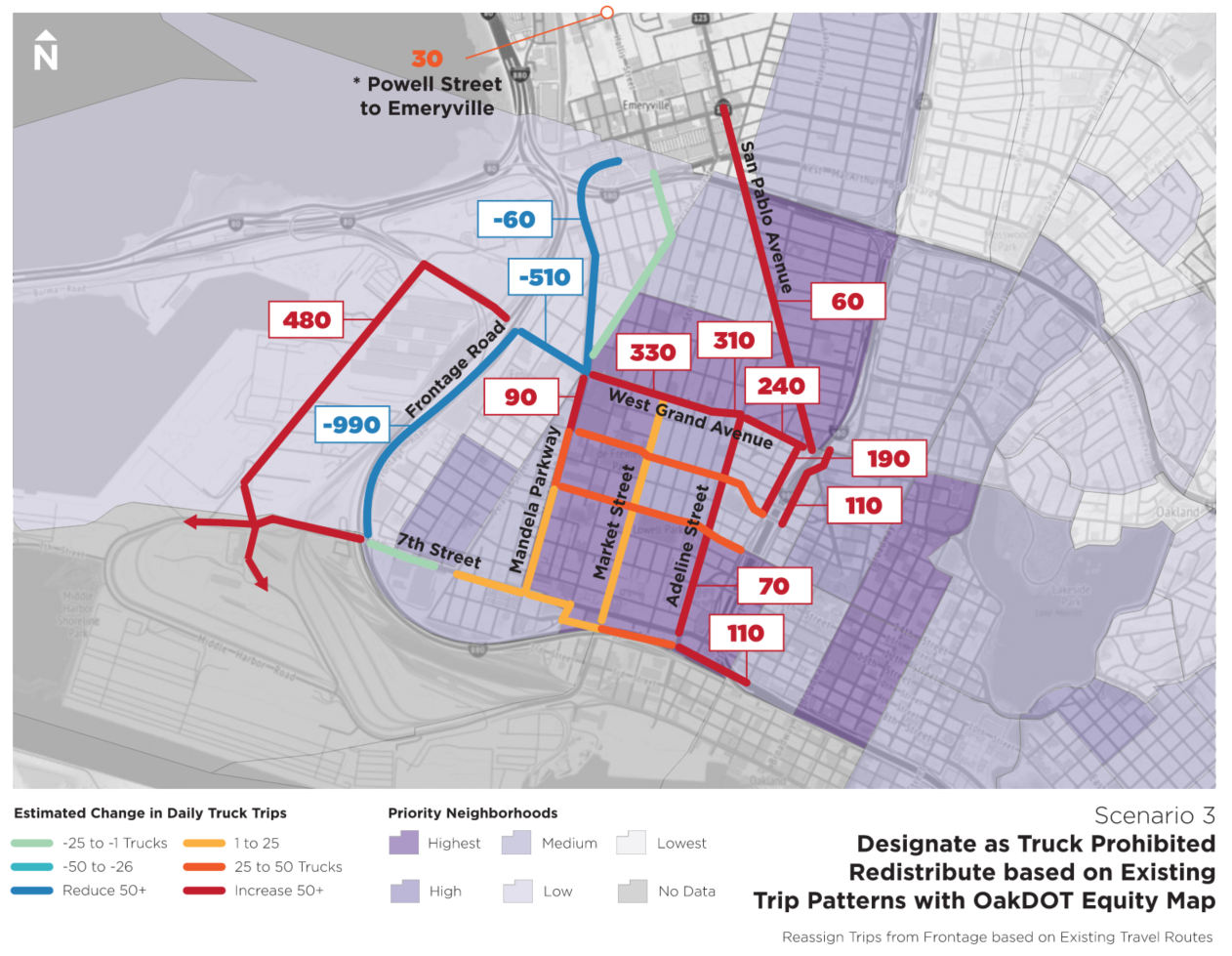 Change in Daily Truck Trips
2. Frontage Road Prohibited to Trucks
Blue/green lines: fewer truck trips
Red/orange lines:      more truck trips
Primary Change: Trips to industrial areas north of West Grand Ave shift from Frontage Rd to routes through eastern part of West Oakland. Port trips shifted to Maritime St.
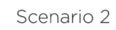 [Speaker Notes: designating all trucks onto Maritime St. is not feasible as it would reroute all trucks heading to the Port, West Oakland, and Emeryville onto Maritime Street.  This will significantly increase trip distances, add to emissions and impact roadway capacity and Port operations (congestion) 
can't send 400 trucks on w grand, not ideal]
Staff Recommendation for Frontage Road​
Formalize Frontage Road as a truck route because it keeps trucks out of high equity priority neighborhoods 
Initiate City Council adoption process at the Feb. 22 Public Works Committee
The truck route determination is paired with future improvements to Frontage Road led by the Port including:  ​
Community workshops in partnership with OakDOT to vision streetscape ​
Develop concepts for Frontage Road ​
Implement Frontage Road improvements to address truck traffic impacts and other community concerns​
Project is not subject to City CIP prioritization process; note City/Port Agreement Memo
Frontage Road​ Decision
City Council will decide on either:
Staff Recommendation
Designate as a truck route & Port leads a community-focused redesign process
Project becomes eligible for freight-related funding
Status Quo
trucks traveling on frontage without livability enhancements moving forward
No mechanism to deliver improvements
Steps to Reduce Effects of Trucks
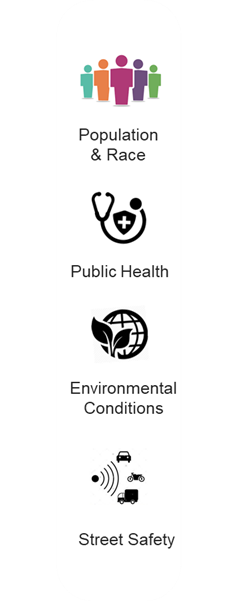 Projects Underway Part of TMP: 
No parking and no idling signs
Truck Driver Outreach and Education

Other Projects Underway:
Prescott Green Buffer (WOCAP)
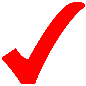 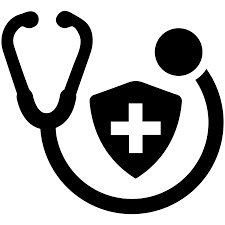 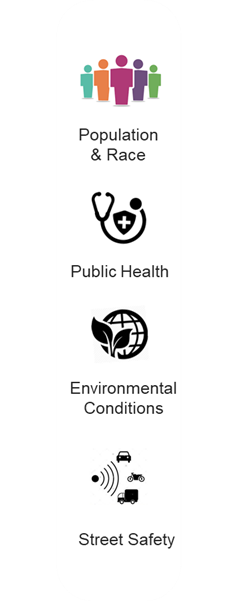 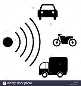 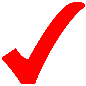 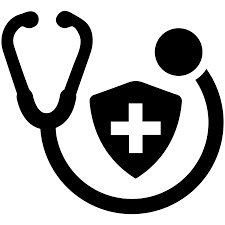 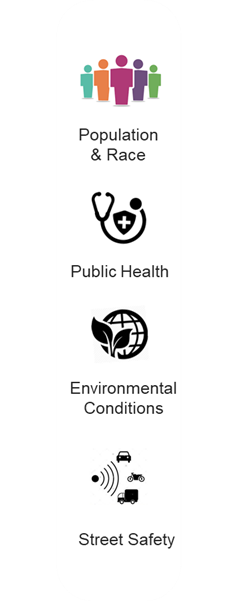 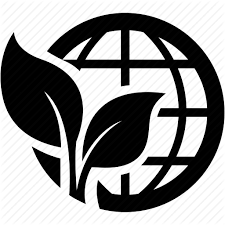 Physical deterrents to prohibit trucks from parking in the median
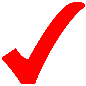 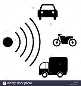 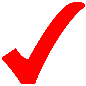 Key indicators
Immediate Next Steps
Refinement of TMP truck route and truck parking strategies and community engagement
Port-led community visioning & conceptual design work for Frontage Rd.
City Council adoption of truck routes & truck parking
Feb. – Mar.  2022
Mar. – Jul. 2022
Jun. 2019 - 
Aug. 2020
Oct. 2020 - 
Feb. 2022
Apr. 2019
2022+
Frontage Road Study & Related Community Engagement
TMP Approved
TMP-related truck parking, truck prohibited streets and truck routes sign installation
TMP-Related Actions
New Frontage Road Project
Frontage Road Improvements ProjectConceptual Models (Examples)
Oakland City Council
Tuesday, March 15, 2022
(In support of Amendment to OMC 10.28.145 and 10.28.160)
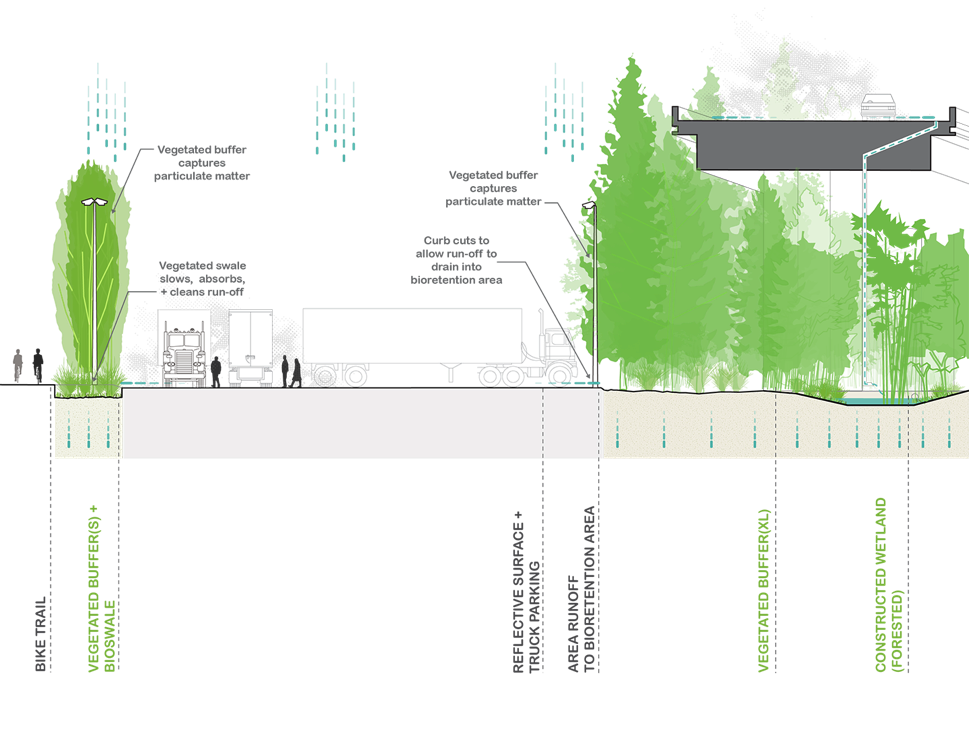 Multi-Modal Road with Vegetative Buffer

Source: 
Adapt Oakland (2014)
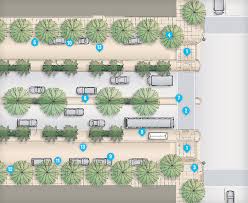 Multi-Way Boulevards
Source: 
San Francisco Better Streets
Octavia BoulevardSan Francisco MTA